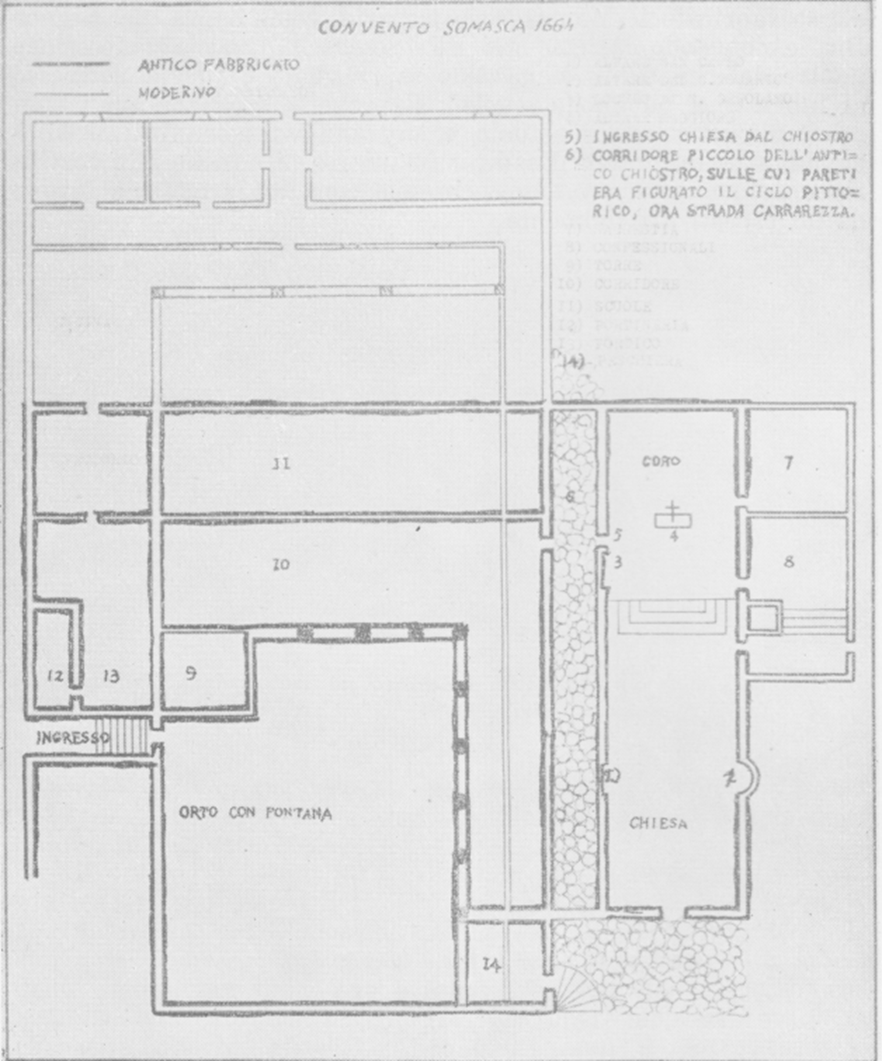 Amelia, veduta di un lato del Collegio S. Michele Arcangelo
Amelia, facciata della chiesa del Collegio S. Michele Arcangelo
Amelia, Collegio S. Michele Arcngelo,S. Girolamo e la sorgente d’acqua
Amelia, Girolamo liberato dalla Madonna
Amelia, Girolamo Miani abbandona ogni avere
Amelia, Girolamo Miani e le convertite
Amelia, I Somaschi supplicano il S. Padre per la bolla di fondazione del Collegio di San Michele Arcangelo di Amelia